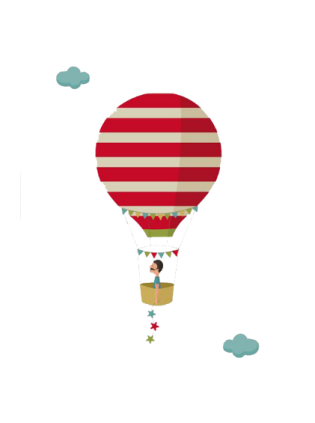 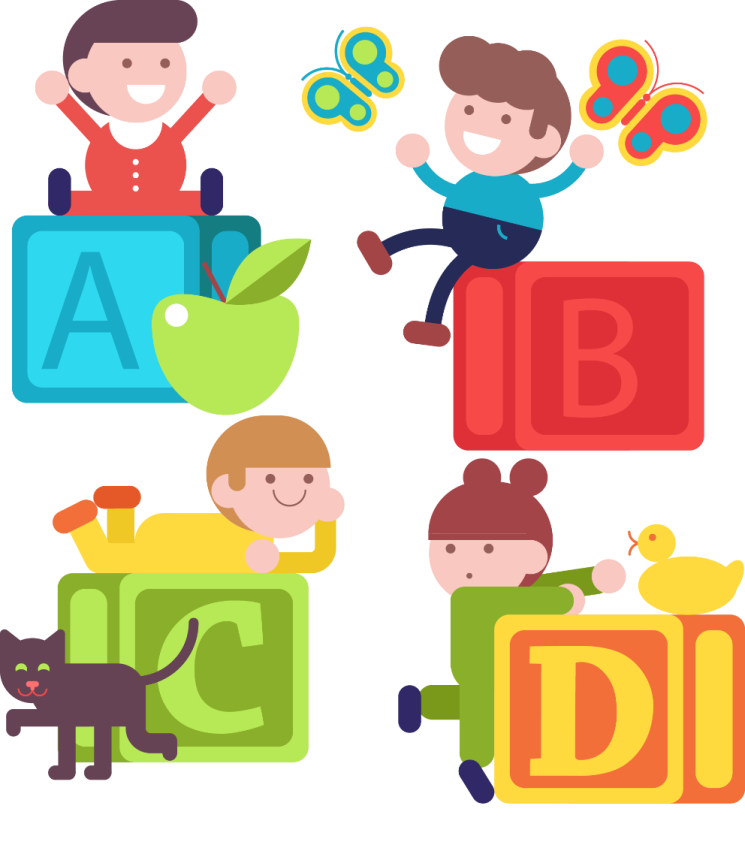 Chào mừng các con đến với tiết học Tiếng Việt
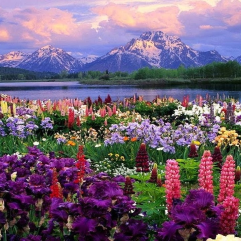 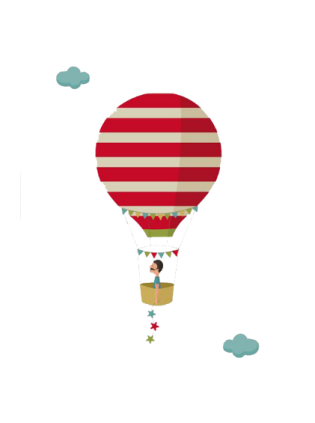 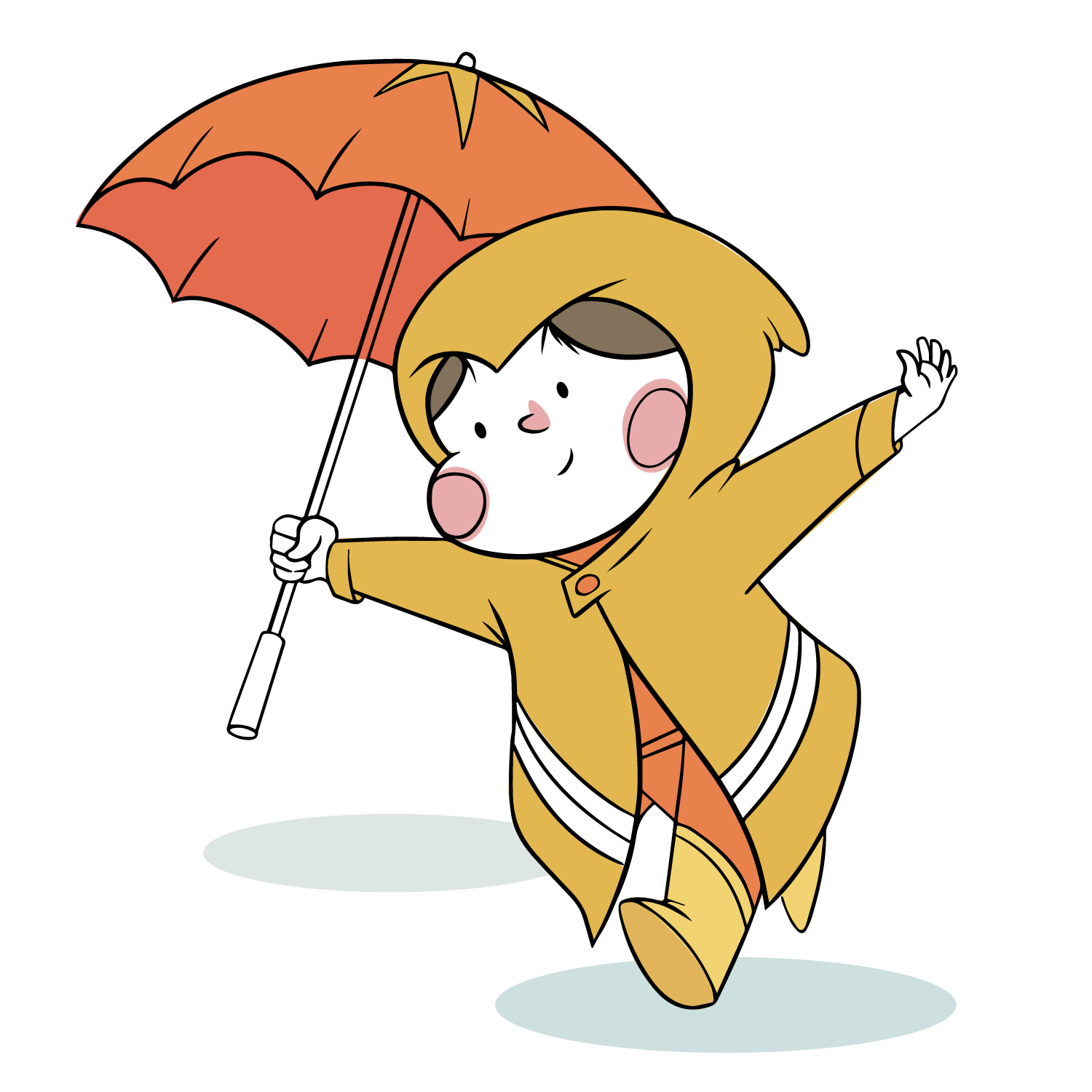 Khởi động
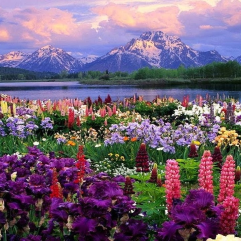 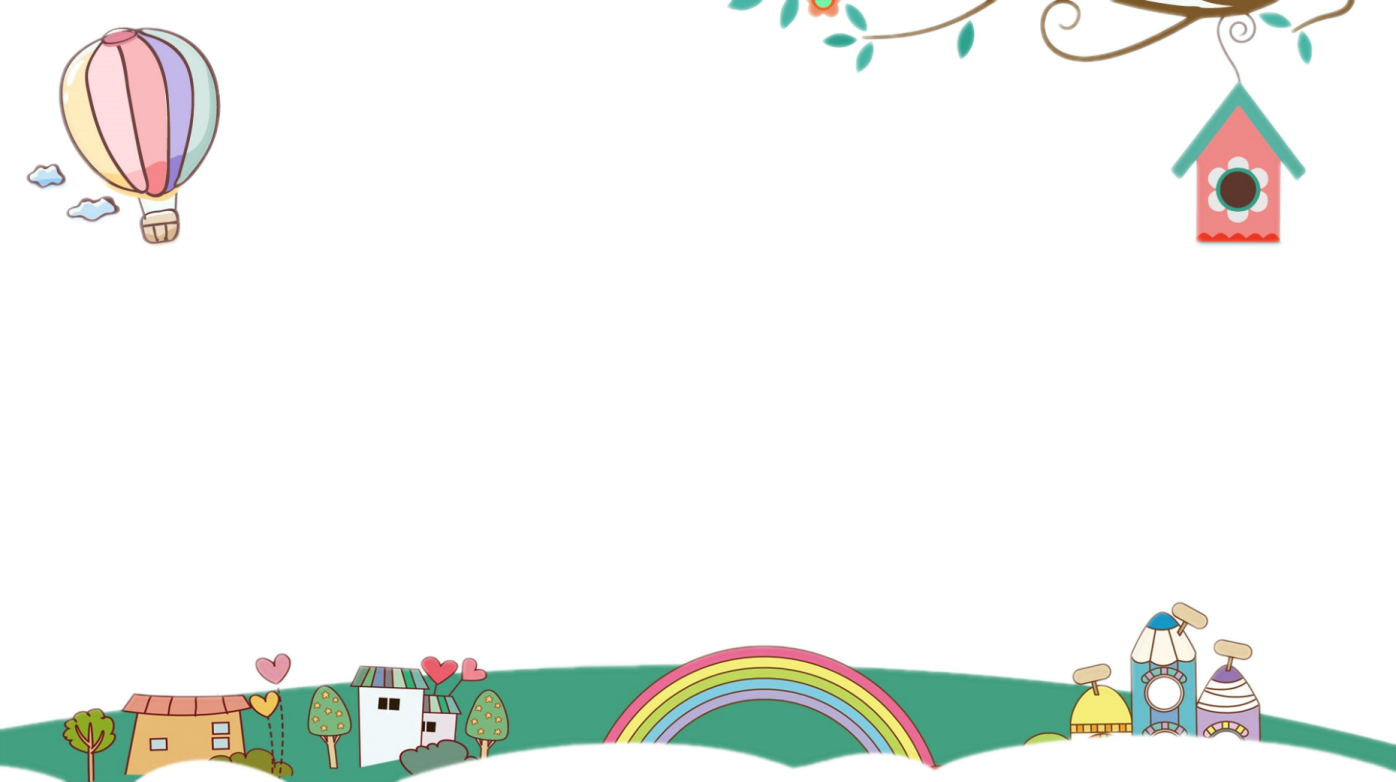 CON NGƯỜI VỚI THIÊN NHIÊN.
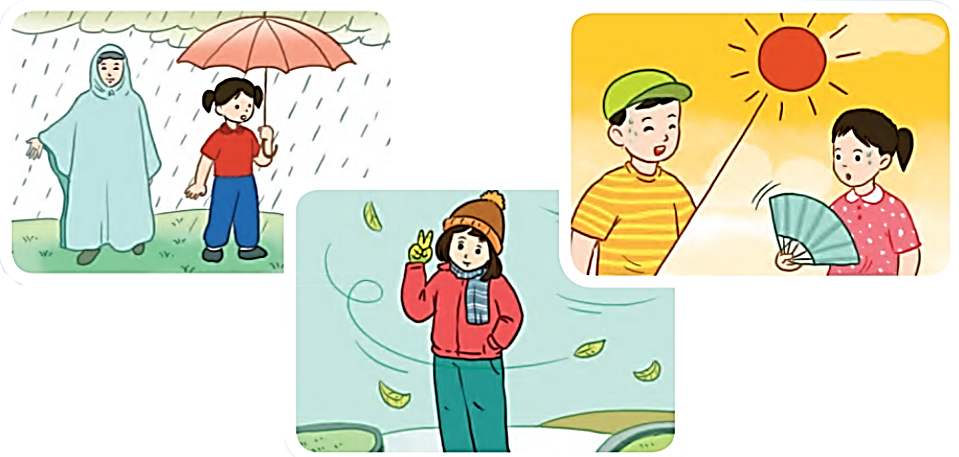 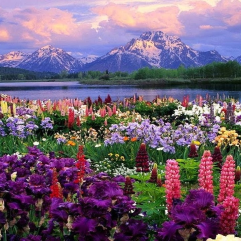 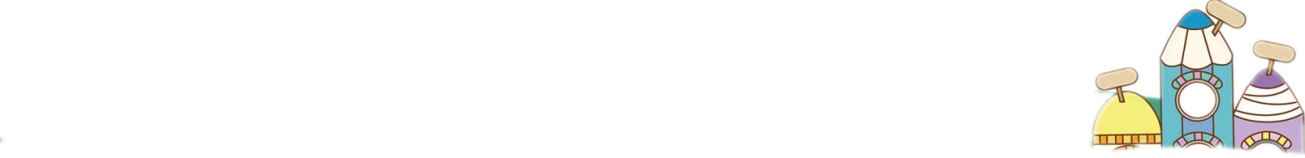 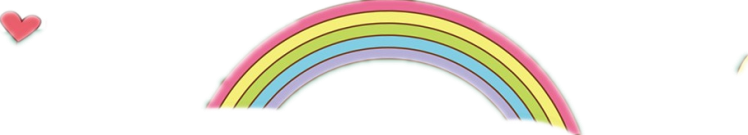 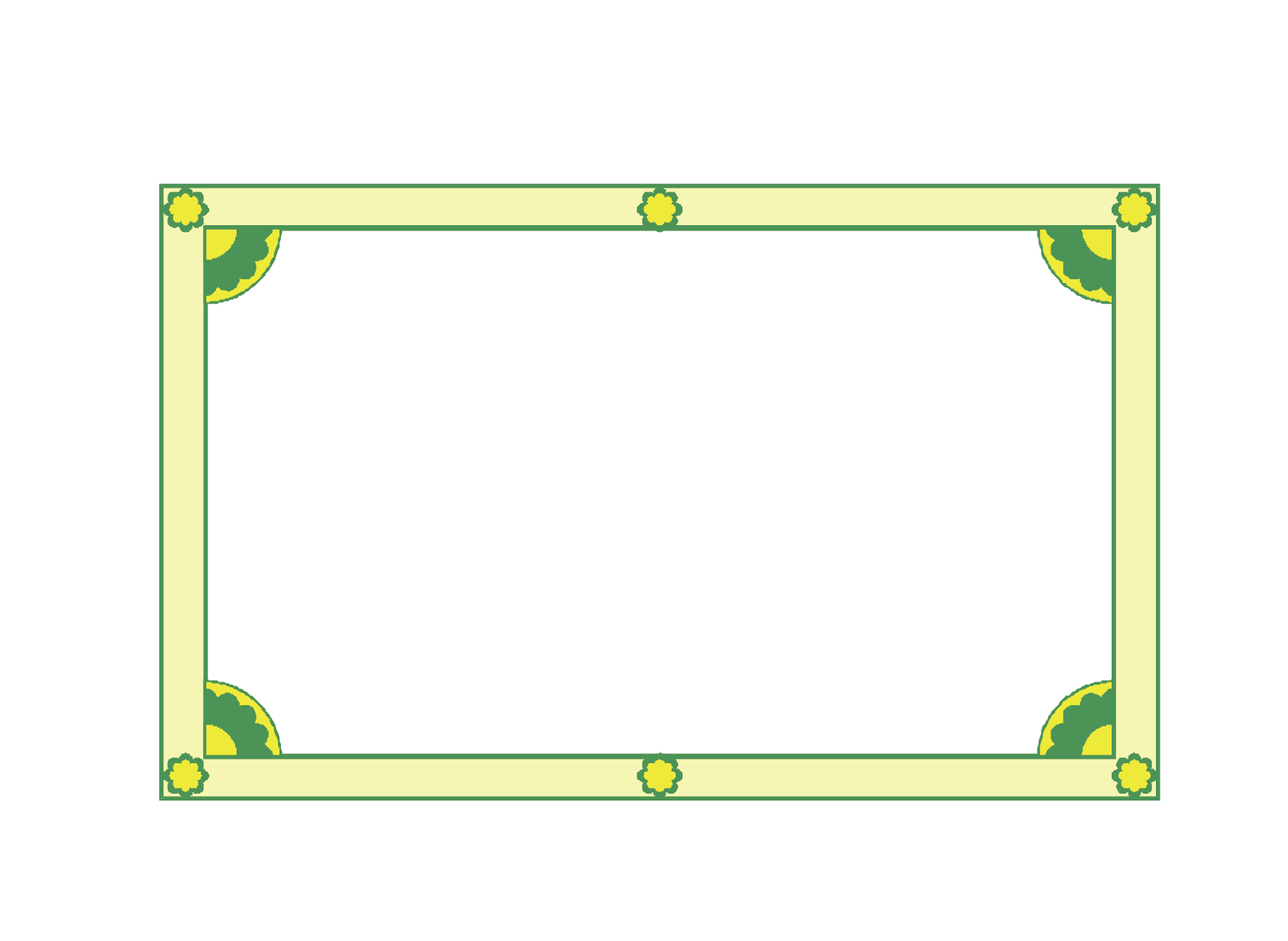 Thứ  ba  ngày 5  tháng 4  năm 2022
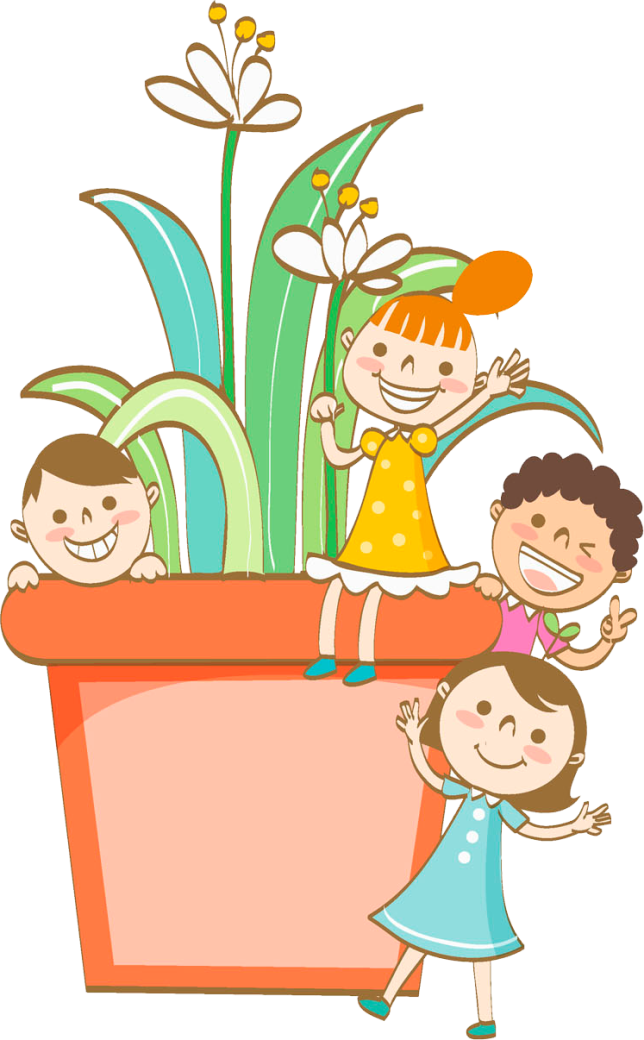 Bài viết 1
Chính tả: Buổi trưa hè.
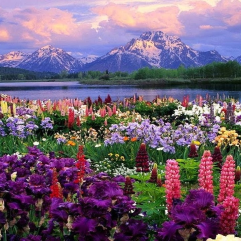 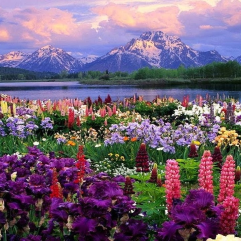 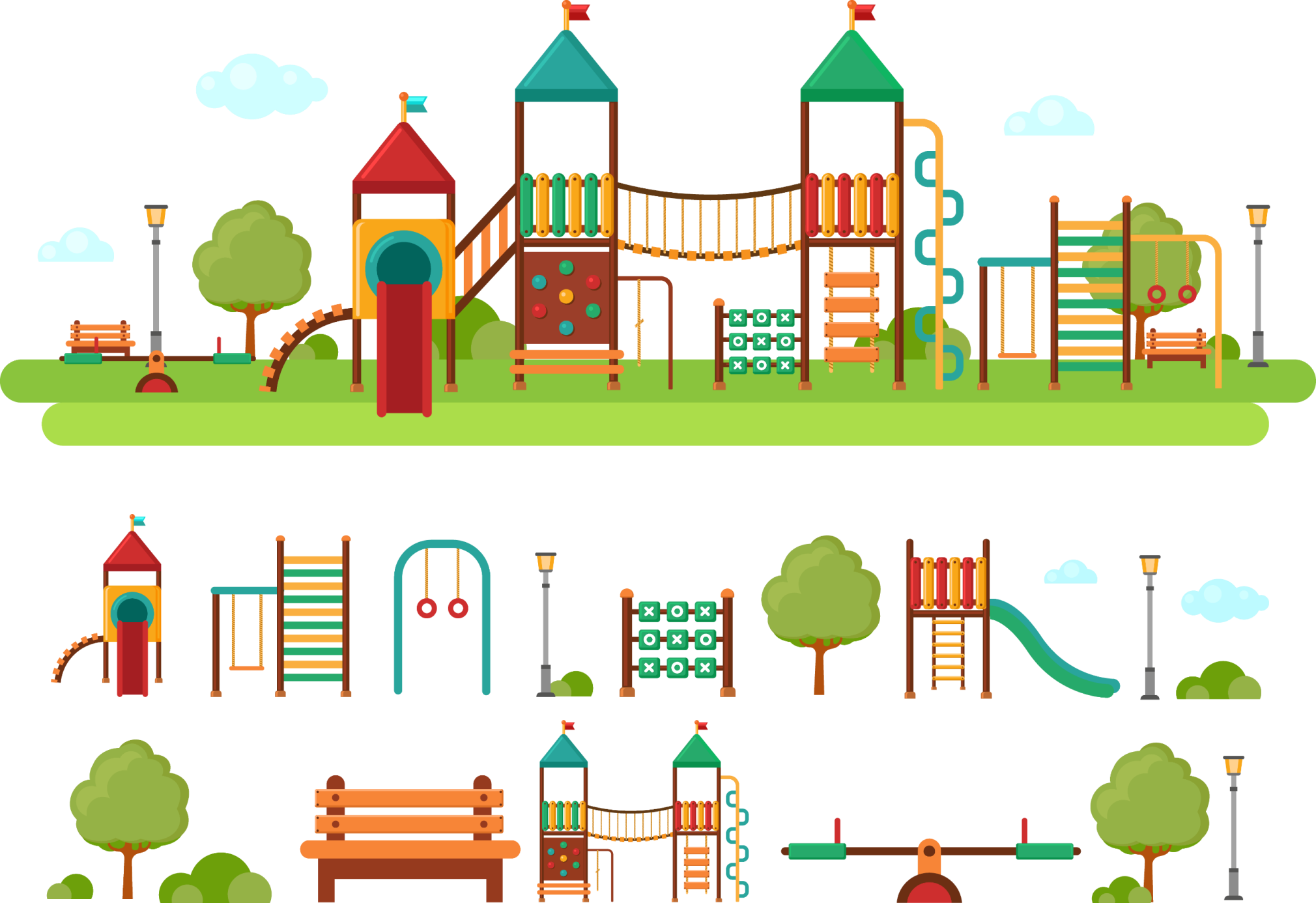 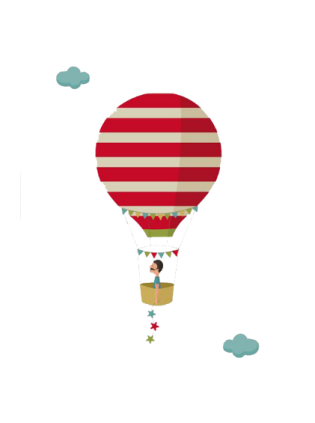 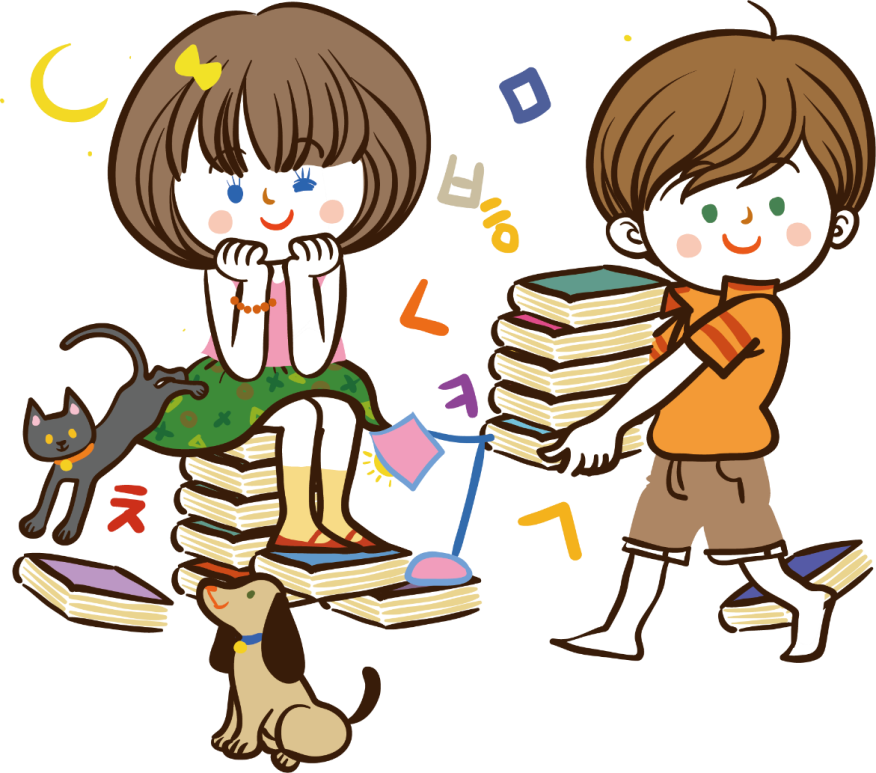 Tiết 3
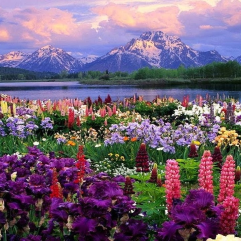 Viết
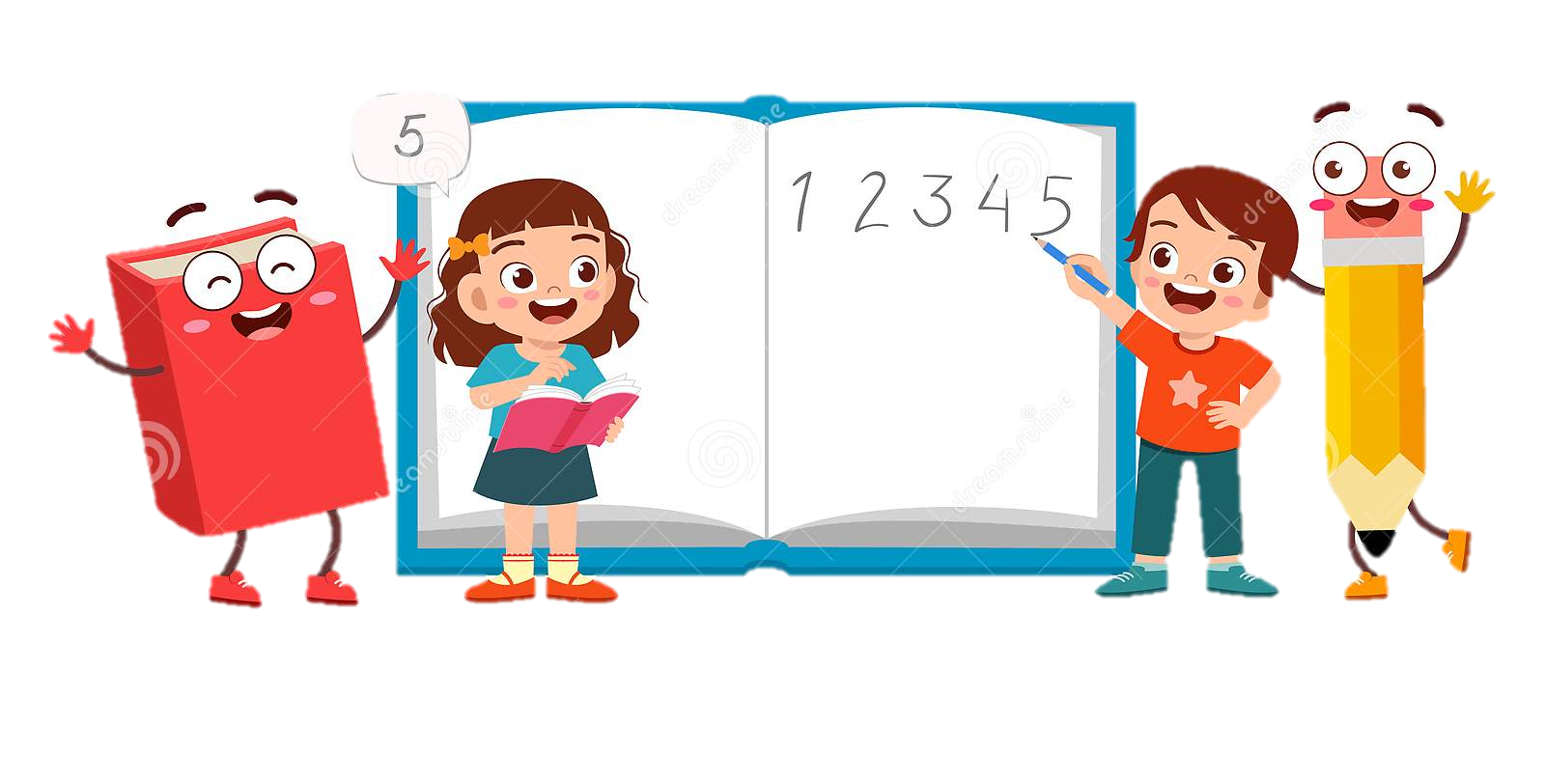 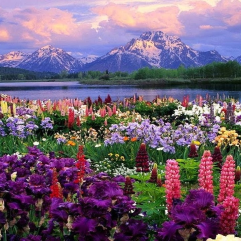 Thứ    ngày   tháng   năm 2021
Nghe viết: Buổi trưa hè
Kết thúc câu có dấu chấm. 
Hết mỗi dòng thơ cần xuống dòng.
Có gì ngẫm nghĩ
Buổi trưa lim dim
Chữ cái đầu câu viết như thế nào?
Nghìn con mắt lá
Nhai mãi, nhai hoài...
Bóng cũng nằm im
Hoa đại thơm hơn
Trong vườn êm ả.
Giữa giờ trưa vắng
Con bướm chập chờn
Bò ơi, bò nghỉ
Sau buổi cày mai
Vờn đôi cánh nắng.
LUYỆN VIẾT TỪ KHÓ
nghìn
trong vườn
ngẫm nghĩ
nhai hoài
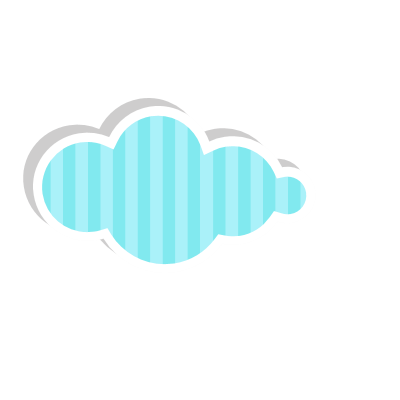 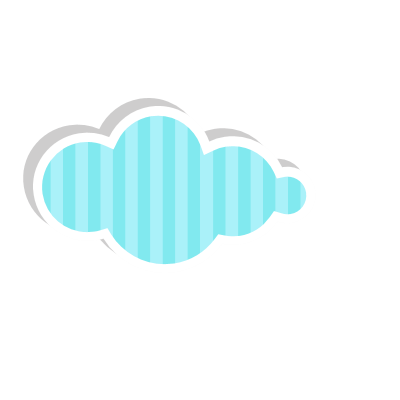 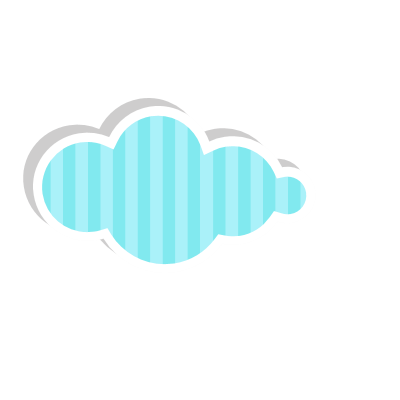 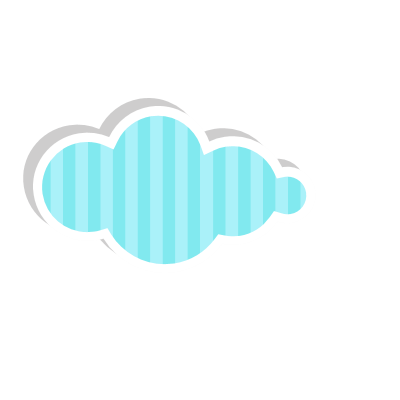 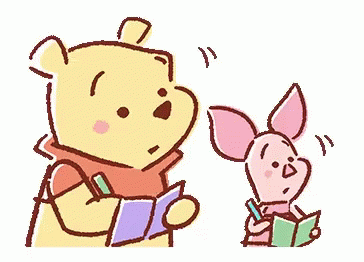 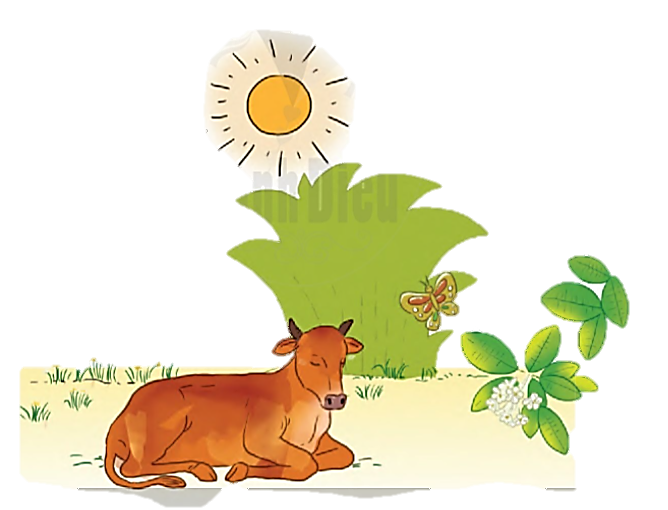 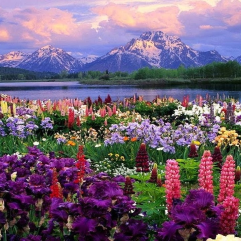 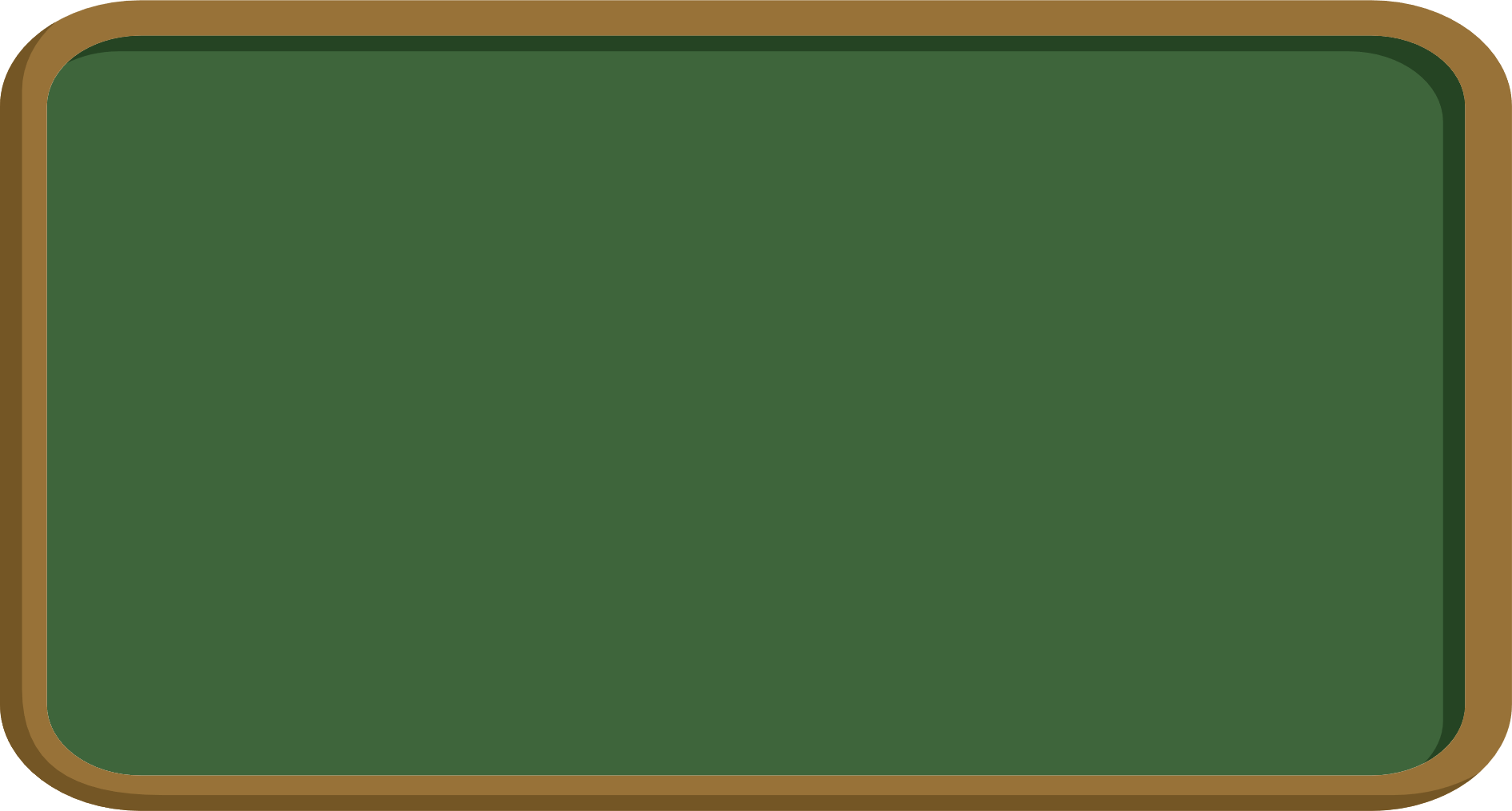 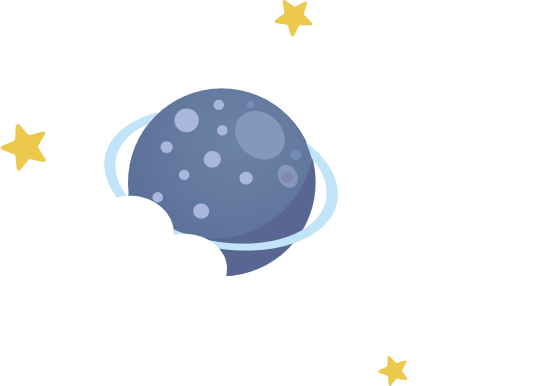 Nội dung đoạn thơ  giúp em hiểu điều gì?
Em thêm yêu buổi trưa hè, yêu thiên nhiên, cỏ cây, hoa lá...
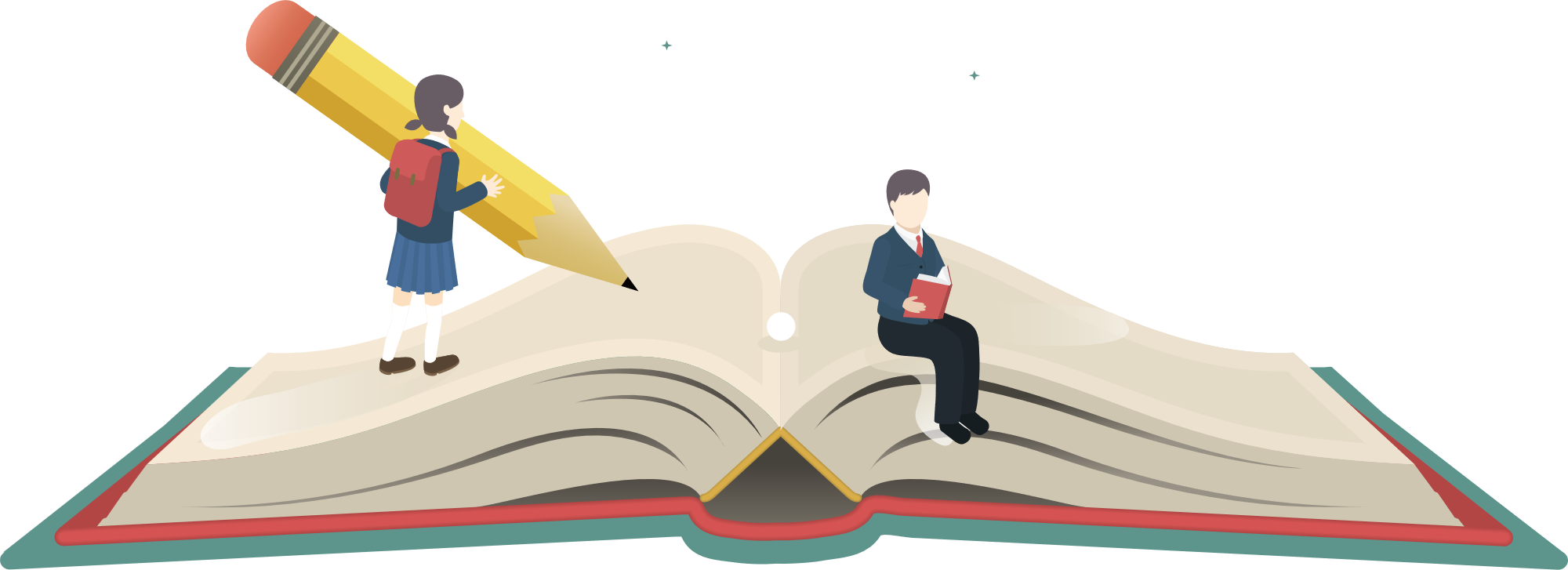 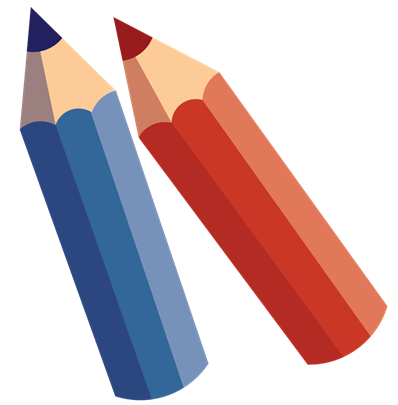 Có gì ngẫm nghĩ
Buổi trưa lim dim
Nhai mãi, nhai hoài...
Nghìn con mắt lá
Nghe viết: Buổi trưa hè
Thứ    ngày   tháng   năm 2021
Bóng cũng nằm im
Hoa đại thơm hơn
Trong vườn êm ả
Giữa giờ trưa vắng
Con bướm chập chờn
Bò ơi, bò nghỉ
Sau buổi cày mai
Vờn đôi cánh nắng
[Speaker Notes: Bài giảng được thiết kế bởi: Vũ HồngLH: FB Vũ Hồng | https://www.facebook.com/vuhong1972/ | hongvu7219@gmail.com]
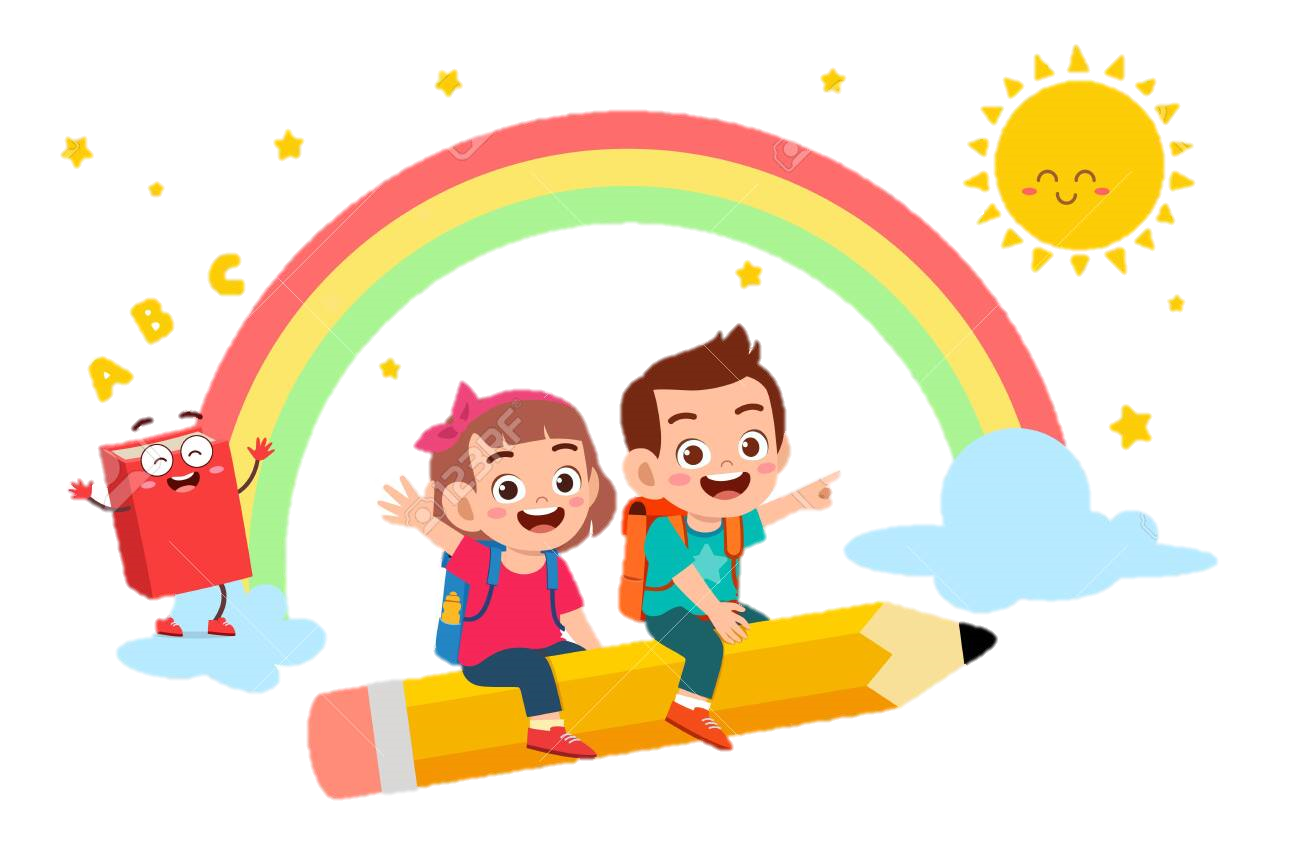 Bài giảng thiết kế bởi Vũ Hồng
LH: FB Vũ Hồng | https://www.facebook.com/vuhong1972 | hongvu7219@gmail.com
CHÉP BÀI VÀO VỞ LUYỆN VIẾT 2
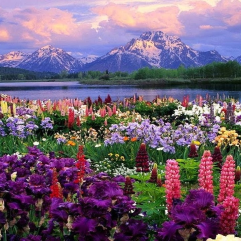 [Speaker Notes: Bài giảng được thiết kế bởi: Vũ HồngLH: FB Vũ Hồng | https://www.facebook.com/vuhong1972/ | hongvu7219@gmail.com]
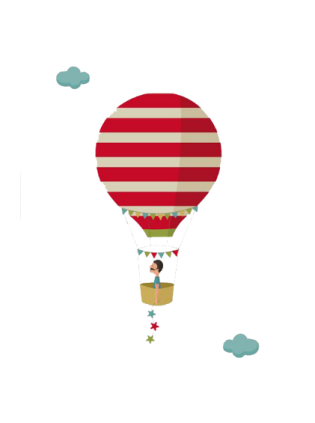 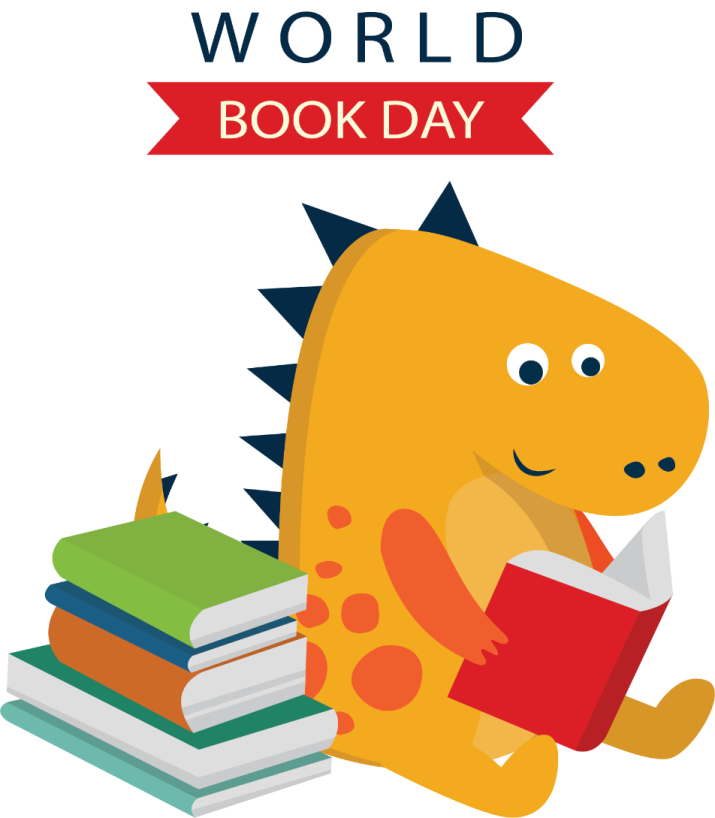 LUYỆN TẬP
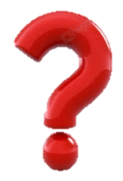 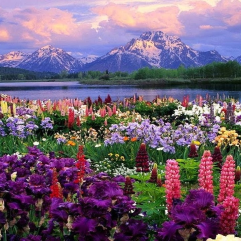 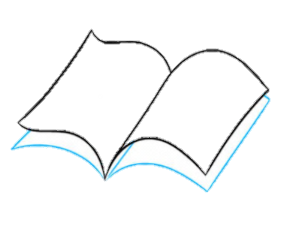 2. Tìm chữ hoặc dấu thanh phù hợp:
a. Chữ r, d  hay gi?
Mùa gì dịu nắng
Mây nhẹ nhàng bay
gió khẽ rung cây
Lá vàng rơi rụng?
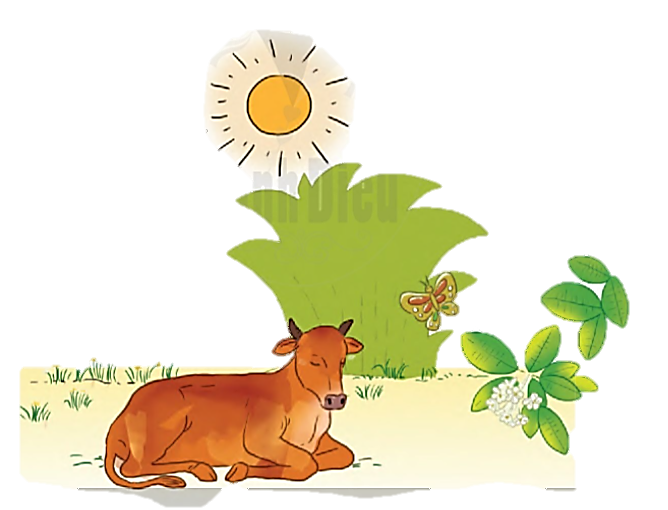 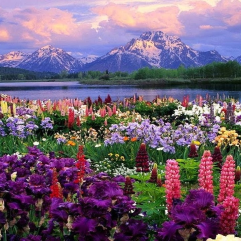 2. Tìm chữ hoặc dấu thanh phù hợp:
b. Dấu hỏi hay dấu ngã?
Gió ở rất xa, rất rất xa
Gió thích chơi thân với mọi nhà
Gió cù khe khẽ anh mèo mướp
Rủ đàn ong mật đến thăm hoa…
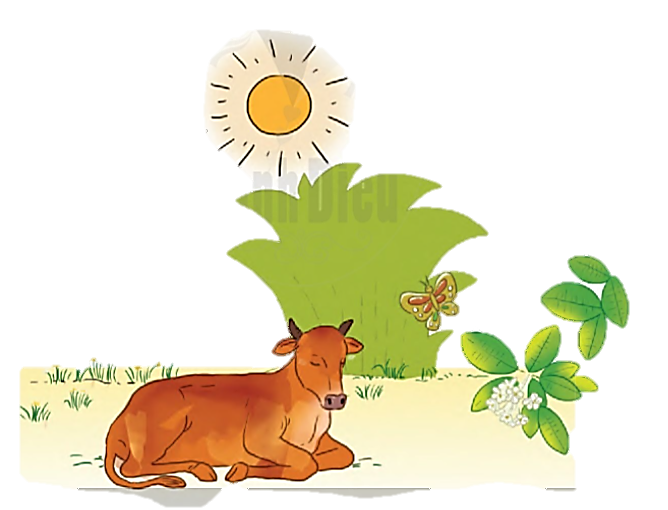 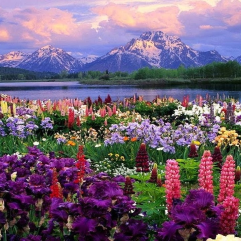 3. Chọn tiếng trong ngoặc đơn phù hợp với ô trống:
a. (ra, da, gia):
ra sức.
Gia đình.
- cặp da .
ra vào.
b. (vỏ, võ):.
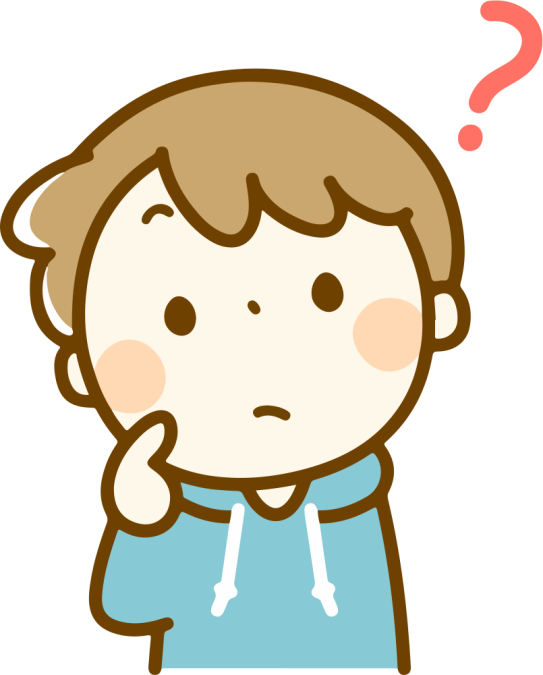 Múa võ.
vỏ cam
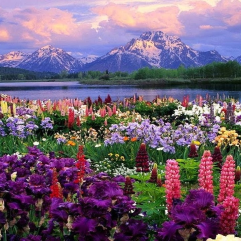 vỏ trứng
võ sĩ
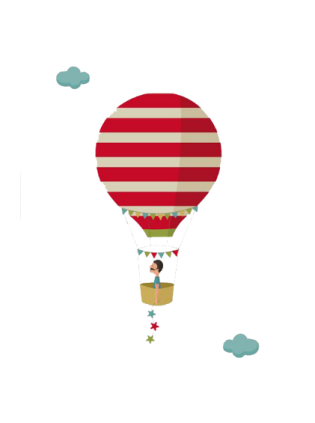 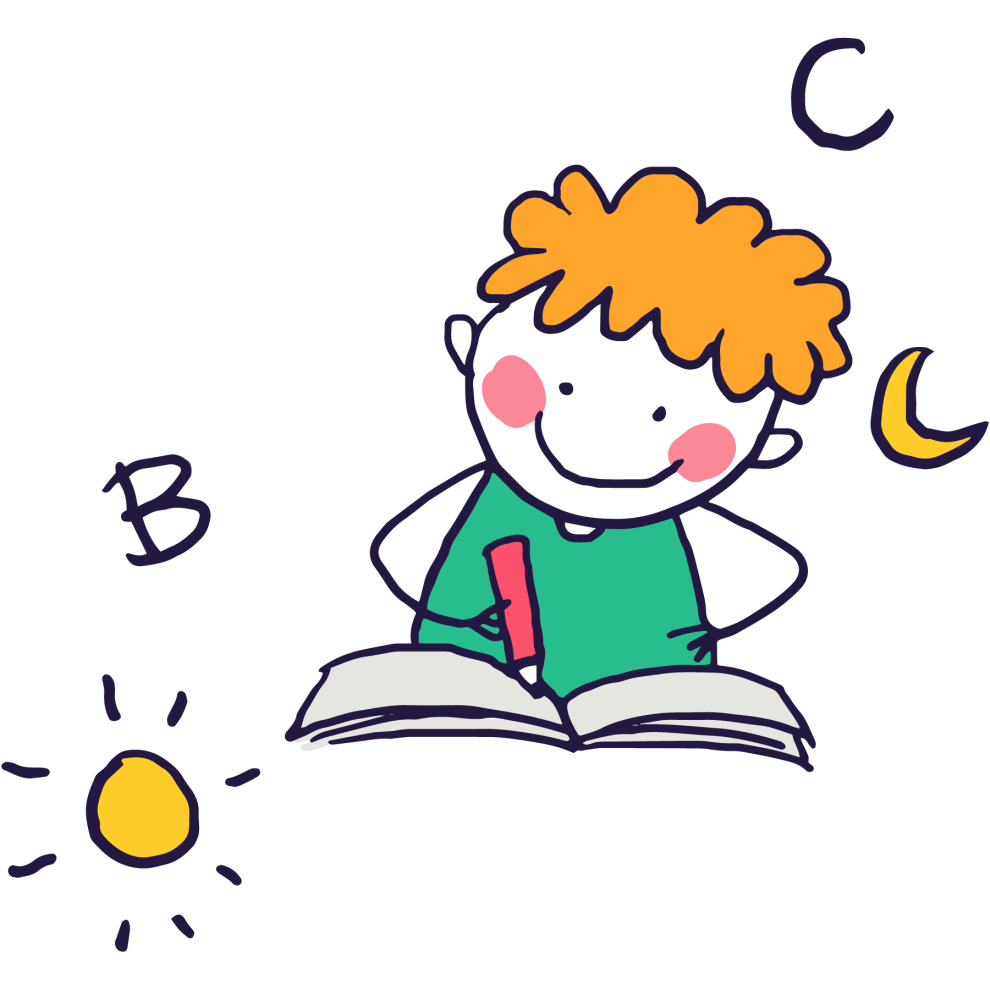 Củng cố và
 dặn dò
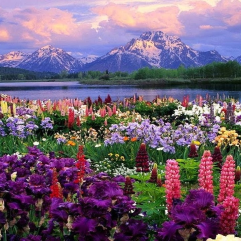 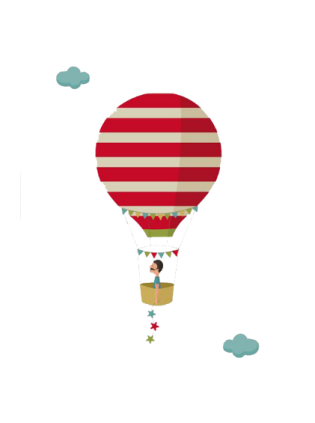 Tạm biệt và hẹn gặp lại
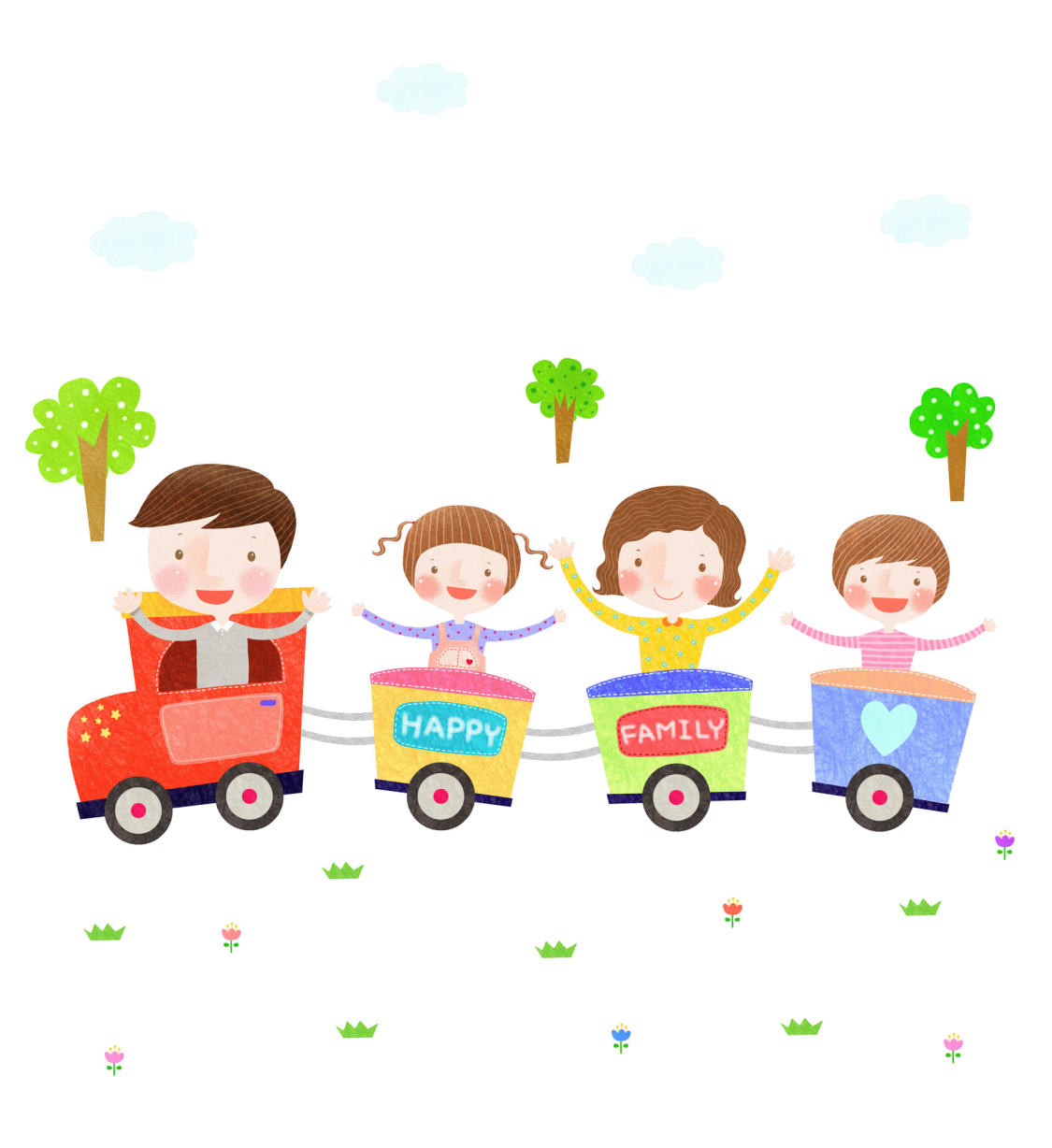 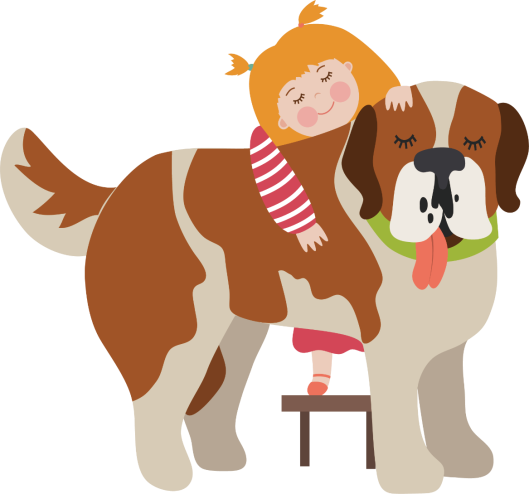 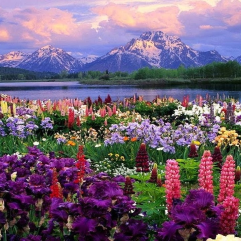